BPA Formal CommentsRecap of ‘Best Offer’ Proposal
API 2.a.i.1 – Short-term Preemption & ROFR
Sept 13, 2017
Problem Statement
In some cases, the current draft standards permit:

Preemption of capacity from a Defender with ROFR that is not needed by a Challenger.
Preemption of capacity inconsistent with Reservation Priority.  Capacity can be preempted from a Defender with ROFR instead of a Defender without ROFR.
BPA Formal Comments @ NAESB OS                                     	09/13/2017
2
Proposal
New Principle:   Defenders who submit valid ROFR requests that are not granted (i.e., “ROFR losers”) should be given the first opportunity at excess capacity remaining after the Challenger final state.

Proposal:  Defenders with ROFR will be offered the option to have their final capacity award based on a re-evaluation that occurs after the Challenger is in a final state but before any re-evaluation of Defenders without ROFR.  This proposal targets Defenders who legitimately try to exercise ROFR by submitting a valid ROFR request, but for which the Matching profile cannot be granted.
BPA Formal Comments @ NAESB OS                                     	09/13/2017
3
Proposed Order of Processing
Profile
Evaluate Defenders with ROFR (x001-xx.4.6.5.3)
Explicitly decline ROFR
Only submit invalid ROFR requests
Do not submit any ROFR request
Valid ROFR request that is granted
Valid ROFR request that is not granted

Evaluate Challenger (x001-xx.4.6.6)

Re-evaluate any ROFR “losers”

Evaluate Defenders without ROFR
Reservations (x001-xx.4.6.7.2)
Requests (x001-xx.4.6.7.3)
Remaining
Remaining
Remaining
Matching
Upholds Reservation Priority
Ensures that capacity is not preempted unnecessarily from a Defender who submits a valid request to match the Challenger
BPA Formal Comments @ NAESB OS                                     	09/13/2017
4
What Would Change
Add a new Data Element to the rofrrequest template (the ‘best offer’ flag).
Add a step to re-evaluate the “ROFR losers” after the Challenger is in a final state (if they have the ‘best offer’ flag set to Yes). 
Move the preemption of such Defenders (if necessary) from before the Challenger evaluation to after the Challenger is in a final state (modify xx.4.6.5.3).
The Defender timing considerations would need to be updated to incorporate Challenger time limits.
BPA Formal Comments @ NAESB OS                                     	09/13/2017
5
What Would Not Change
All standards related to Preemption without ROFR.
Everything else about the process and timing for submitting ROFR requests (except the addition of the ‘best offer’ flag).
Sorting of Defenders with ROFR.
Evaluation and processing of successful matches. 
Evaluation, processing, and preemption of Defenders who explicitly decline ROFR and those who do not submit valid ROFR requests.
Evaluation and processing of the Challenger.
Evaluation, processing, and preemption of Defenders without ROFR.
Honoring the Remaining profile for Defenders with ROFR who are not granted a Matching profile.
Timing considerations for the Challenger.
Method of evaluation for any Defender with ROFR, Defender without ROFR, or the Challenger.   A new re-evaluation step is being added, but the way in which the evaluations take place remain unchanged.
BPA Formal Comments @ NAESB OS                                     	09/13/2017
6
Questions?
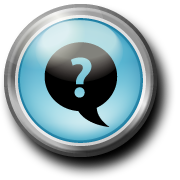 BPA Formal Comments @ NAESB OS                                     	09/13/2017
7
Backup
BPA Formal Comments @ NAESB OS                                     	09/13/2017
8
Background
The draft standards allow a scenario in which more Defenders with ROFR are identified than there is ATC to accommodate them all (x001-xx.4.3.5.2). This can create ROFR “winners” and “losers”.
A ROFR “loser” is a customer who legitimately tried to exercise ROFR by submitting a valid ROFR request on-time, but for which the Matching profile could not be granted by the TP.
BPA believes a TP should only offer ROFR to a Defender when there is sufficient ATC to honor all such ROFRs.
However, BPA recognizes that FERC has envisioned that it may not be possible to honor all ROFR’s. 
BPA is not challenging the standards that allow ROFR “losers” to exist.   However, BPA is proposing remedies for two adverse outcomes related to ROFR “losers”.
The selection of ROFR “winners” and “losers”.
How capacity preempted from a ROFR “loser” is allocated in some cases.
BPA Formal Comments @ NAESB OS                                     	09/13/2017
9
Current Order of Evaluation and Profiles
Evaluate Defenders with ROFR
Explicitly decline ROFR
Only submit invalid ROFR requests
Do not submit any ROFR request
Valid ROFR request that is granted
Valid ROFR request that is not granted

Evaluate Challenger

Evaluate Defenders without ROFR
Reservations
Requests
Profile
Remaining
Remaining
Remaining
Matching
Remaining
BPA Formal Comments @ NAESB OS                                     	09/13/2017
10
So what’s the problem?
Evaluate Defenders with ROFR
Explicitly decline ROFR
Only submit invalid ROFR requests
Do not submit any ROFR request
Valid ROFR request that is granted
Valid ROFR request that is not granted

Evaluate Challenger

Evaluate Defenders without ROFR
Reservations
Requests
The Remaining profile is calculated by the TP based on the premise that preempted capacity is awarded to the Challenger, but…
Profile
Remaining
Remaining
Remaining
Preempted capacity
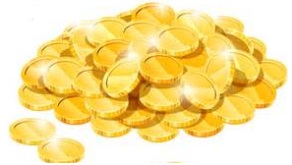 …if the Challenger does not take the preempted capacity, that ROFR capacity can be awarded to a Defender without ROFR.   
BPA Formal Comments @ NAESB OS                                     	09/13/2017
11
Defenders who submit valid ROFR requests that are not granted should be given the first opportunity at excess capacity remaining after the Challenger final state.
A New Principle…
Profile
Evaluate Defenders with ROFR (x001-xx.4.6.5.3)
Explicitly decline ROFR
Only submit invalid ROFR requests
Do not submit any ROFR request
Valid ROFR request that is granted
Valid ROFR request that is not granted

Evaluate Challenger (x001-xx.4.6.6)

Re-evaluate any ROFR “losers”

Evaluate Defenders without ROFR
Reservations (x001-xx.4.6.7.2)
Requests (x001-xx.4.6.7.3)
Remaining
Remaining
Remaining
Matching
Sounds easy enough, but there is another thing to consider…
BPA Formal Comments @ NAESB OS                                     	09/13/2017
12
What about the Remaining Profile?
A re-evaluation of a Defender with ROFR after the Challenger final state seems in conflict with the purpose of the Remaining profile.
The Remaining profile provides important benefits:
Serves as an affirmative agreement between the TP and TC on the capacity that will be granted if the Matching profile cannot be granted.
Provides the Defender a mechanism for lowering their remaining capacity.
Provides a guarantee of capacity to the TC (the Remaining profile is not re-evaluated for changing system conditions by the TP).
Some customers may prefer the certainty of the Remaining profile, while others may want the opportunity to get an improved offer over and above the Remaining profile through re-evaluation.
TP’s may require affirmation from TC’s before granting Defenders with ROFR capacity other than the Remaining profile.
BPA Formal Comments @ NAESB OS                                     	09/13/2017
13
Proposal: ‘Best Offer’ for Defenders with ROFR
Offer Defenders with ROFR the option to choose between the certainty of the Remaining profile or an opportunity to be re-evaluated for a better offer once the Challenger is in a final state.
Add a ‘Best Offer’ flag to the rofrrequest template:
Best Offer = “No” means Defenders who submit a valid ROFR for which there is insufficient ATC will get the Remaining profile without a re-evaluation.
Best Offer = “Yes” means the Defender is informing the TP of their desire to forego the certainty of the Remaining profile.  Instead, the Defender will be re-evaluated after the Challenger final state, but prior to any evaluation of Defenders without ROFR.
This re-evaluation may result in final capacity that is higher or lower than the Remaining profile.  Thus, the customer must explicitly opt-in by setting the ‘Best Offer’ flag in a valid rofrrequest submission.
This re-evaluation will only occur for Defenders who set the ‘Best Offer’ flag when the Matching profile cannot be granted in full (i.e., ROFR “losers”)
This option does not apply to Defenders who:  explicitly decline ROFR; only submit invalid ROFR requests; or do not submit any ROFR request at all.
This adds a new Data Element to WEQ-003 and an update to the rofrrequest template in WEQ-002. There are also changes to WEQ-001 and WEQ-013 to explain the use of the flag and the re-evaluation process.
BPA Formal Comments @ NAESB OS                                     	09/1632017
14
Motion: ‘Best Offer’ for Defenders with ROFR
Defenders with ROFR will be offered the option to have their final capacity award based on a re-evaluation that occurs after the Challenger is in a final state but before any re-evaluation of Defenders without ROFR.  This proposal targets Defenders who legitimately try to exercise ROFR by submitting a valid ROFR request, but for which the Matching profile cannot be granted.
BPA Formal Comments @ NAESB OS                                     	09/13/2017
15